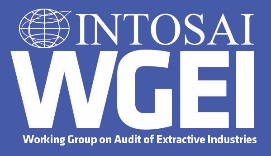 10th MEETING OF THE STEERING COMMITTEE OF KSC
WORKING GROUP ON AUDIT OF EXTRACTIVE INDUSTRIES – (WGEI) 
21st August, 2018 Kampala, Uganda 2018

By Maxwell Poul Ogentho on Behalf of John F.S. Muwanga & Auditor General
.
Background information to WGEI
Membership of working group -45
Steering Committee:
SAI Uganda, Norway , USA, South Africa, Iraq &
SAI India, Fiji, Zambia, Ghana Ecuador
Community of Practice –Sheila Ngira
WGEI contribution to INTOSAI Strategic objectives
Develop & maintain expertise in public sector fields
New INTOSAI products: Non IFPP : 
EI toolkit






SAI USA, Iraq, South Africa, Uganda, Ecuador, Zimbabwe & Vietnam
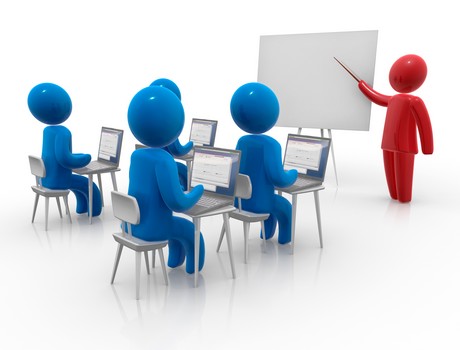 Develop & maintain expertise in public sector fields
ii.	EI training Curriculum –Jaipur India –draft 1







Present: SAI Uganda, India, Ghana, Zambia, AFROSAI-E ; Written comments & remarks from SAI: Iraq, Vietnam, Fiji, Ecuador, Zimbabwe, SA, Estonia, China, Kuwait, Mali,  Nigeria, Qatar, USA, Indonesia
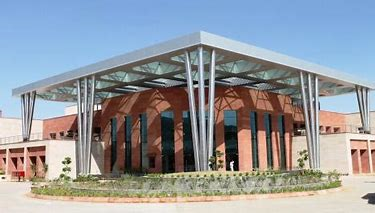 Develop & maintain expertise in public sector fields
ii.	EI training Curriculum –Lusaka Zambia–final 1








Present: SAI Uganda, Ghana, India, Norway, Iraq, Vietnam, Zambia, Zimbabwe & AFROSAI-E
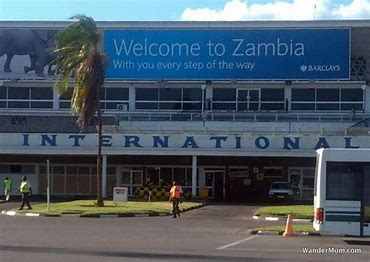 Documents approval & utilization
Final comments -received and incorporated
Chair WGEI to launch and release the final extractive industry audit learning curriculum as a product for implementation by any WGEI member SAI or training centre -15th July
Upload the curriculum on the WGEI website – wait for feedback & comments to the secretariat.
Seek input -developing and implementing e-learning course. Expects input from e. g. SAI Norway, USA, and India & AFROSAI-E.
Input of KSC is appreciated.
2. Enable wide exchange of knowledge & experience among INTOSAI members
Use of INTOSAI KSC IDI Community Portal: COP
i. Share audit report & resources-over 70 resources





Iraq, Fiji, Norway, Ecuador & Zimbabwe
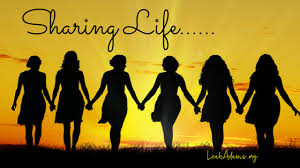 2. Enable wide exchange of knowledge & experience among INTOSAI members
ii. Quarterly newsletter : 350 readers-Issue No. 11 – May 2018 






Iraq, Fiji, Norway, Ecuador & Zimbabwe
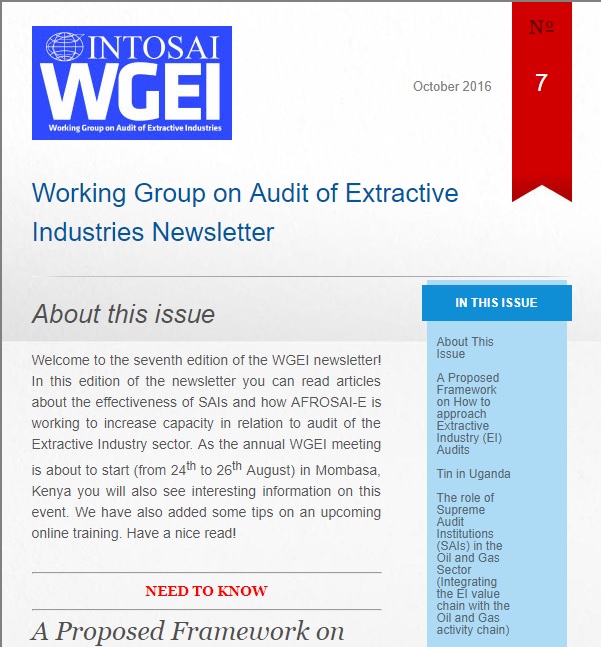 2. Enable wide exchange of knowledge & experience among INTOSAI members
Research projects in EI: Work in progress-concept 





SAI SA, Zambia, US & Iraq
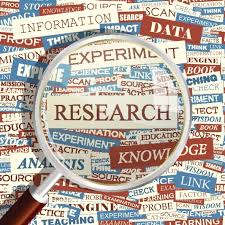 Generation and dissemination and experience
i. Training avenues for EI within SAIs   
Jaipur –India
GAO- Centre of excellence
Jakarta-Indonesia
AFROSAI-E
National Resource Governance Institute(NRGI)
 1st training based on the EI curriculum
Generation and dissemination and experience
ii. Trainings undertaken: SAI Uganda-other trainings 





SAI Uganda, September 2017: Iraq, Vietnam, Botswana, Ghana, Kenya, Tanzania, Saudi Arabia, Sudan, Zambia and Uganda.
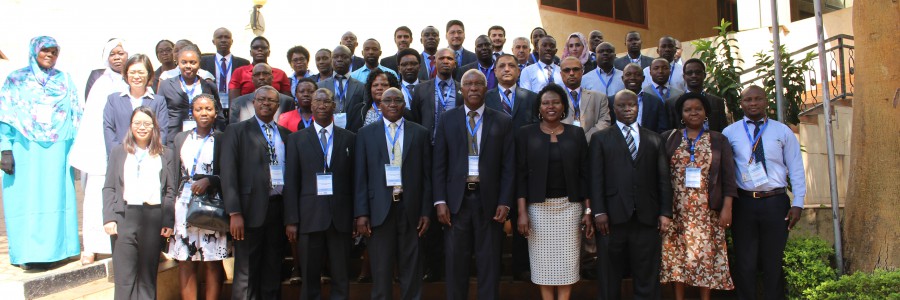 Generation and dissemination and experience
Benchmarking among SAIs
Visits among themselves or through Chair WGEI
Notable benchmarks SAI Kenya, Zambia with Uganda, USA and India.
Consultative meetings
Monthly steering committee electronic coordination meetings- shift to use facility within KSC –IDI Community portal and physical meeting annually
All members annual meeting every three years –next 2019.
3. Working with IDI, CBC & other INTOSAI entities
Collaboration with CBC/IDI and WGEA
	Initiated on matters of capacity building 

ii.	Engagement with stakeholders- 
	SAI Norway  developed briefing note on role of SAI 	in good governance in EI as a sensitization 	material
Way forward
Popularise WGEI activities at all seven INTOSAI regions: 

Attract more participation in WGEI projects

Encourage more SAIs to participate in sharing their experience and those of others
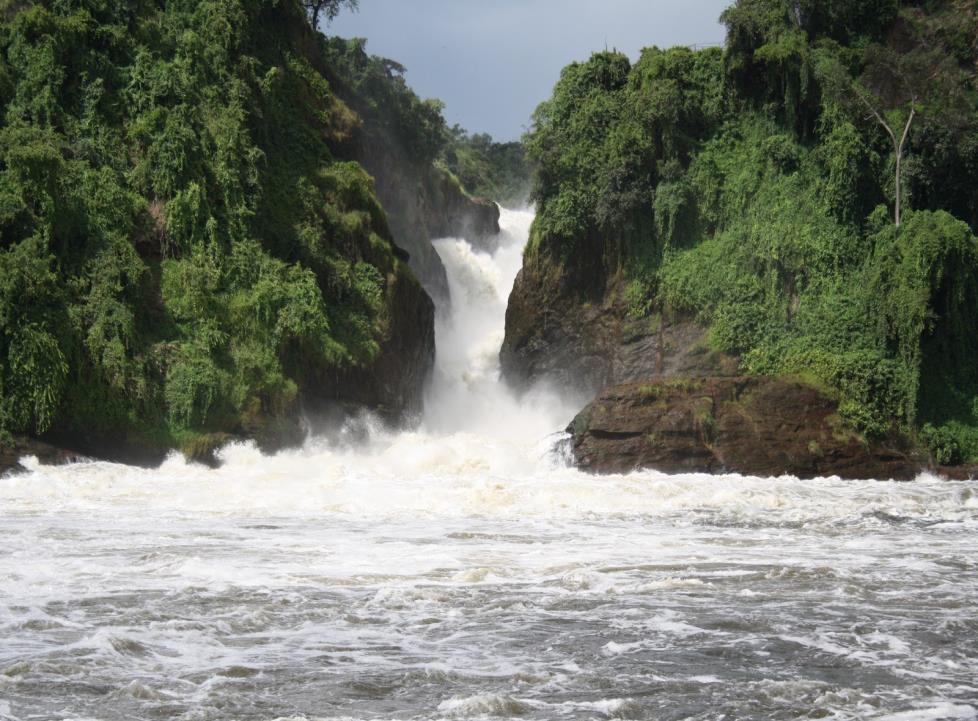 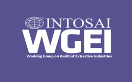 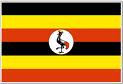 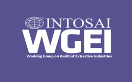